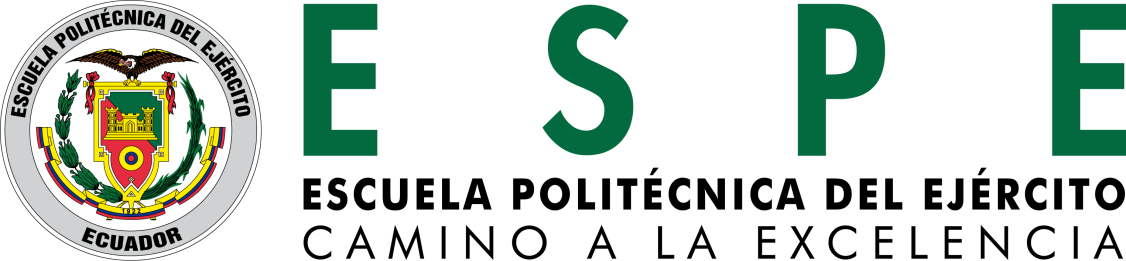 AUDITORÍA INTEGRAL – FINANCIERA Y DE GESTIÓN – COMO APORTE A LA TOMA DE DECISIONES Y AL CUMPLIMIENTO DE LAS ESTRATEGIAS COMPETITIVAS DE LA FUNDACIÓN APOYO SOLIDARIO A LA FAMILIA.
RESEÑA HISTÓRICA
La Fundación de Apoyo Solidario a la Familia(ASOF) fue creada el 29 de Agosto del 2006 según el acuerdo ministerial 060-06 en el Ministerio de Inclusión Económica y Social.
MISIÓN
Somos una organización líder a nivel nacional en la promoción y ejecución de programas de desarrollo social a bajo costo, ofrecemos asistencia técnica en las áreas de Educación Financiera, Educación para la salud, Crecimiento personal y Educación de Adultos contamos con instalaciones adecuadas, gente comprometida con la institución y usuarios satisfechos con el servicio.
VISIÓN
Contribuimos efectiva y sostenidamente con programas de desarrollo para promover un proceso de cambio positivo y progresivo en la condición económica y social de las mujeres y sus familias en el área rural y urbano marginal del país, apoyamos sus acciones autónomas, en busca de un empoderamiento que afiance su autoestima.
ACTIVIDADES PRINCIPALES
CAPACITACIÓN
FACILITACIÓN FAMILIAR SISTÉMICA
BANCA COMUNAL
F.O.D.A
MARCO TEÓRICO
AUDITORIA
Es un análisis mediante el cual se determina la razonabilidad de los EE.FF  y la eficiencia y eficacia que desempeña la empresa
AUDITORÍA INTEGRAL
Proceso de obtener y evaluar objetivamente en un periodo determinado, evidencia relativa a la siguiente temática, la información, la estructura de control interno  y el cumplimiento de las leyes pertinentes y la conducción ordenada en el logro de las metas y objetivos propuestos, con el propósito de informar sobre el grado de correspondencia entre la temática.
AUDITORIA FINANCIERA
Permite la revisión o exámenes de los estados financieros  por parte de un auditor distinto del que preparo la información  contable y del usuario con la finalidad de establecer la razonabilidad dando a conocer los resultados de su examen, a fin de aumentar la utilidad que la información posee.
AUDITORÍA DE GESTIÓN
Es el examen sistemático y profesional, efectuado por un equipo multidisciplinario, con el propósito de evaluar la gestión operativa y sus resultados, así como la eficacia de la gestión de una entidad, programa, proyecto u operación en relación a sus metas y objetivos se determina el grado de economía, efectividad y eficiencia.
TÉCNICAS DE AUDITORÍA
1.- Estudio General                  
 2.- Análisis
 3.- Inspección
 4.- Confirmación
 5.- Investigación
 6.- Declaración
 7.- Certificación
8.- Observación
9.- Cálculo
10.- Interrogatorio
FASES DE LA AUDITORÍA
Exploración
Planeamiento
Supervisión
Ejecución
Informe
ARCHIVO PERMANENTE
Este archivo son los datos e conocimiento general de la institución a la cual se va auditar, hay que recordar que toda la información evaluada debe estar vigente.
ARCHIVO CORRIENTE
Este tipo de archivo acumula toda la información  que no es de uso continuo por parte de los auditores y que va a respaldar las conclusiones a las cuales han arribado, después de aplicar procedimientos y obtener evidencia.
ESTRATEGIA
Es descubrir no programar, es guiar no controlar, es liderar ideas. Es la adaptación de los recursos y habilidades de la organización al entorno cambiante aprovechando oportunidades y evaluando riesgos en función de objetivos y metas.
EJECUCIÓN DE LA AUDITORÍA
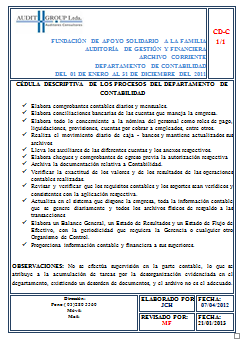 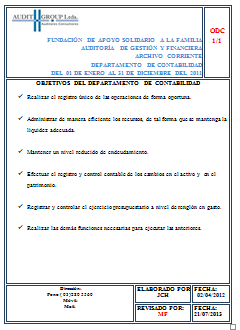 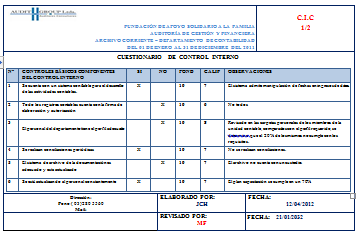 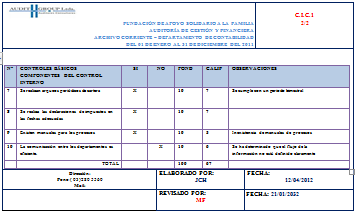 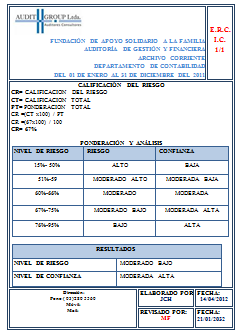 BANCOS
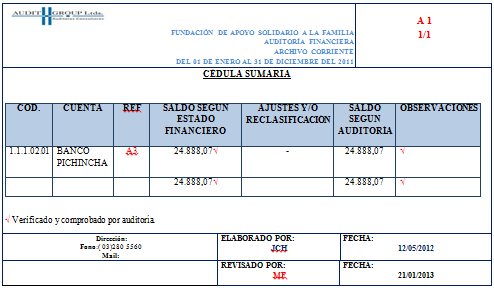 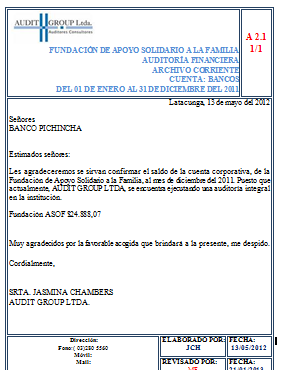 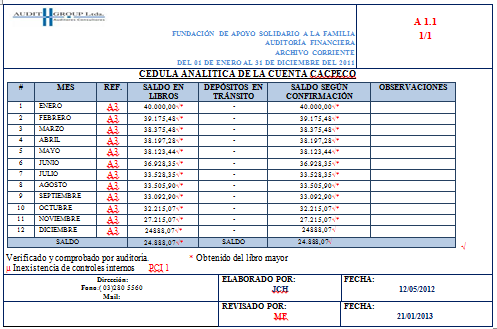 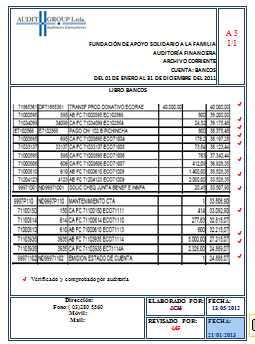 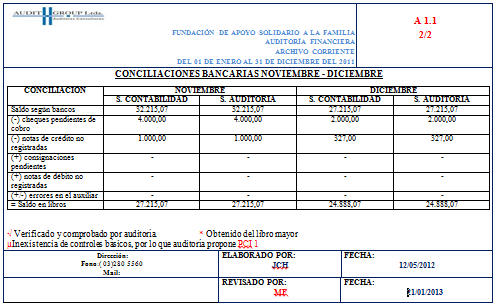 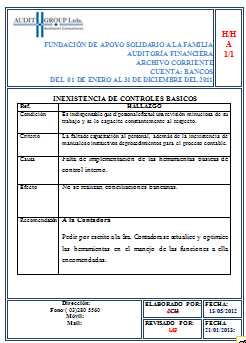 ACTIVOS FIJOS
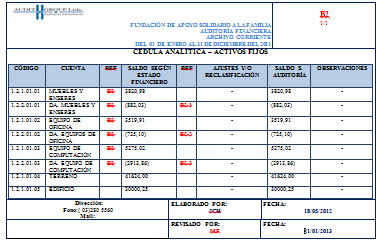 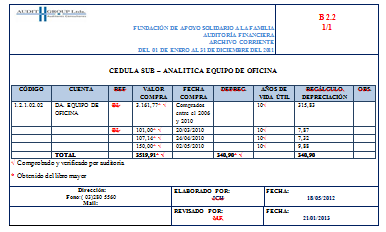 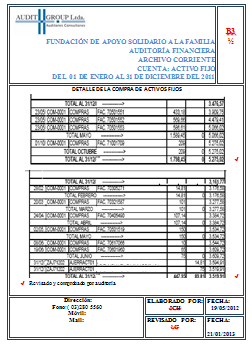 CLIENTES
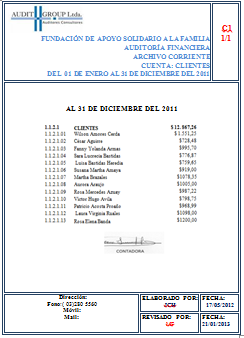 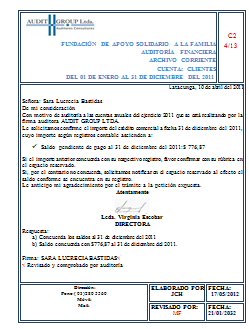 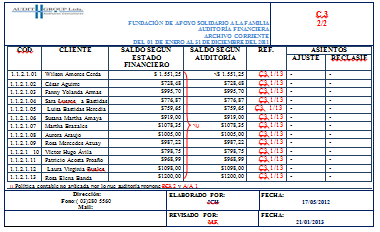 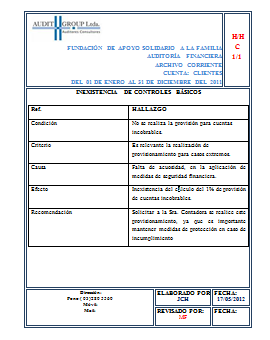 CUENTAS POR PAGAR
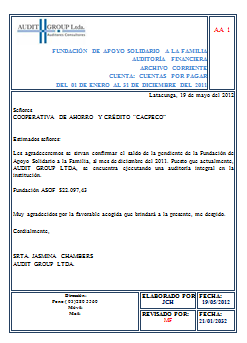 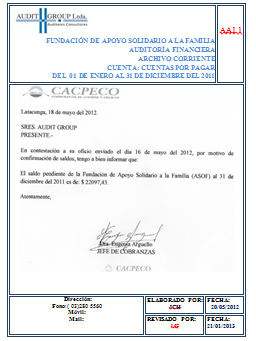 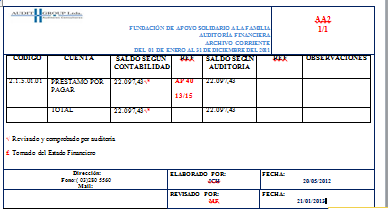 INGRESOS
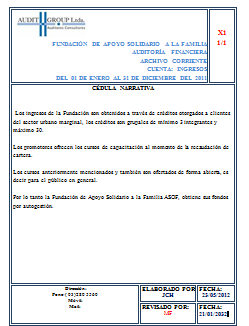 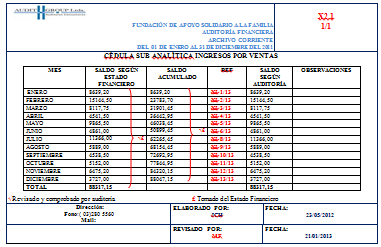 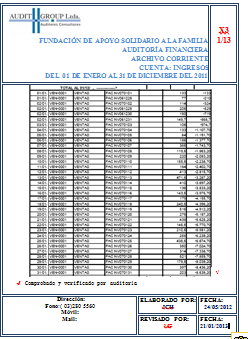 GASTOS
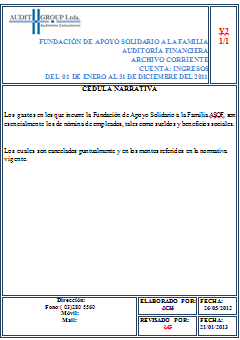 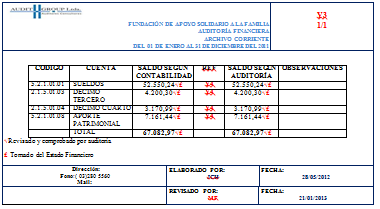 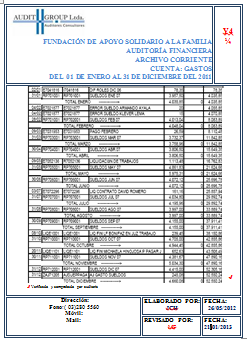 DEPARTAMENTOS DE RECURSOS HUMANOS
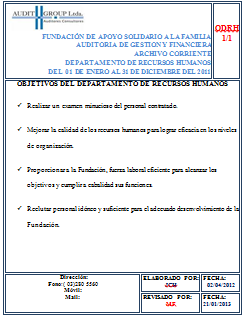 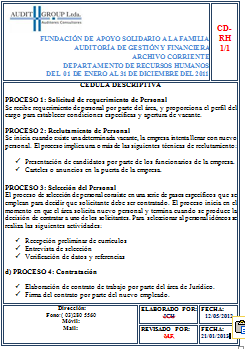 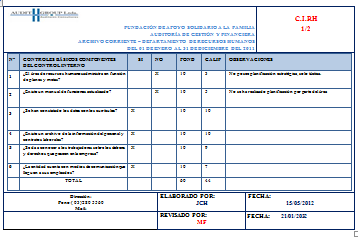 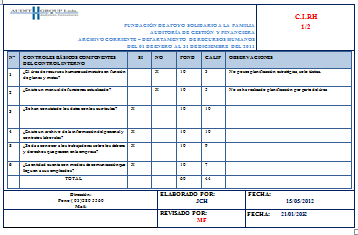 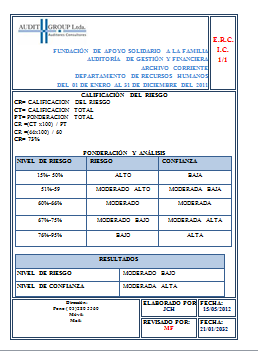 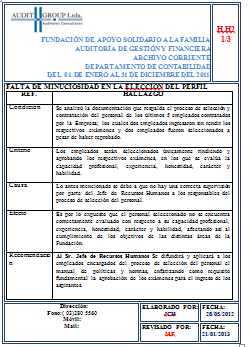 INFORME DE AUDITORIA
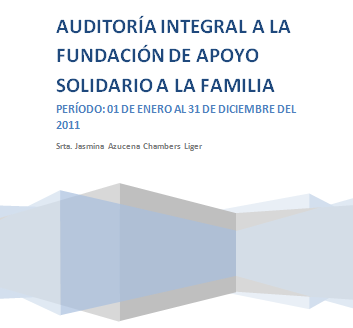 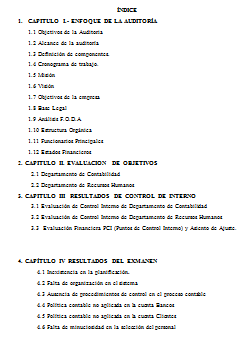 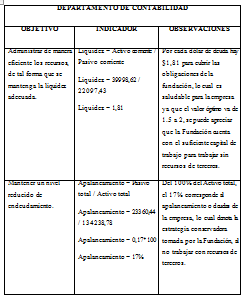 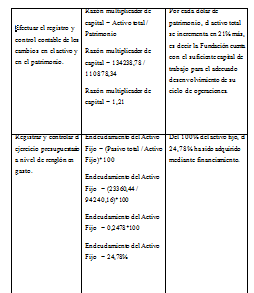 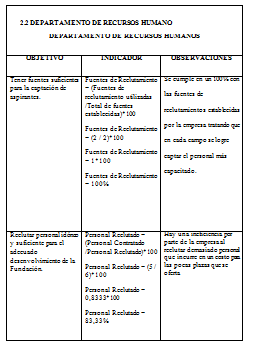 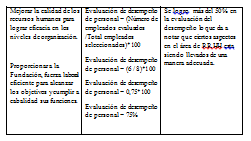 ANÁLISIS DEL DEPARTAMENTO DE CONTABILIDAD
El indicador de liquidez  en la fundación es adecuado ya que el porcentaje que arrojo los resultados permite satisfacer las necesidades a corto plazo lo que nos da a entender es que el capital con el que se trabaja es propio y no de terceros.
El ciclo de operaciones en la fundación es bueno ya que nos va a permitir trabajar sin ningún problema al momento de conceder créditos a los socios. Para que se de la razón de multiplicador hay que tomar muy en cuenta el activo total en relación al patrimonio.
Revisando el porcentaje del activo fijo que fue adquirido mediante financiamiento se determino que ni el 25% fue comprado por esta manera lo que da notar que cuando la fundación adquirió el activo tuvieron un fuerte capital para la inversión de los mismos, lo que disminuye el grado de endeudamiento.
ANÁLISIS DEL DEPARTAMENTO DE RECURSOS HUMANOS:
El indicador de las fuentes de reclutamiento se cumple con un 100% lo que nos da a notar que la manera en que se capacita cumple con todas las expectativas y satisface las necesidades.
En el indicador del personal de reclutamiento se determino una ineficiencia debido a que se gasta bastante en reclutar para los pocos puestos que se tienen, deberían minimizar este tipo de gastos e invertir en cosas que verdaderamente se necesitan.
El desempeño laboral alcanza un 75% como se puede notar pasa de la mitad pero se recomienda mejorar ya que si corrigieran varios de los errores encontrados alcanzarían un nivel mayor siendo la fundación la única beneficiada.
EVALUACIÓN DE CONTROL INTERNO DE DEPARTAMENTO DE CONTABILIDAD
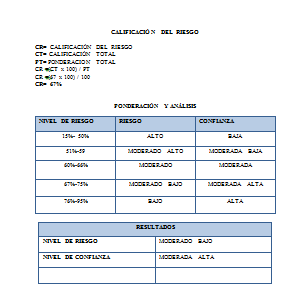 ANÁLISIS:
Después de una minuciosa evaluación de control interno al departamento se determino el riesgo con el que cuenta la fundación en la parte de Contabilidad que es del 67%  siendo un nivel de riesgo bajo y su nivel de confianza moderada alta, existen varios aspectos por mejorar como:

El sistema contable
Registros contables con firmas de respaldo.
Personal con perfil adecuado
Conciliaciones periódicas
Arqueos periódicos
Implementar un plan estratégico
Actualización con respecto a los procesos contables
Mejorar el custodio del archivo
Capacitaciones constantes

Mejorando estos aspectos podemos decir que el riesgo queda disminuido pero no totalmente ya que siempre aparecen cosas nuevas, lo que va lograr que se trabaje de una manera más eficaz y eficiente.
EVALUACIÓN DE CONTROL INTERNO DE DEPARTAMENTO DE RECURSOS HUMANOS
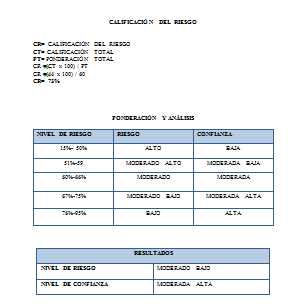 ANÁLISIS
En este departamento se examino varios aspectos pero no fueron todos lo que necesitan mejorar ya que si los están llevando de una manera adecuada,  aquí nivel de riesgo es el 73% lo que presenta que sea moderado bajo y su nivel de confianza sea moderado alto, en los aspectos que debemos tener una debida atención son:
Creación inmediata de una planificación estratégica
Elaboración de manuales, instructivos
Está bien la manera en que se da a conoce los deberes y derechos de los empleados pero se debe mejorar en la manera de comunicar.
Mejorar los medios de comunicación para los empleados de la fundación.
PUNTOS DE CONTROL INTERNO
Los dos Puntos de Control Interno que se presentan son de inexistencia de controles básicos una de ellas es en la cuenta bancos y la otra en la cuenta clientes debido a que no verifica los procedimientos adecuados para manejar las cuentas se producen errores, y lo que se recomienda es la actualización en procedimientos  para evitar problemas más graves a futuro en la Fundación.
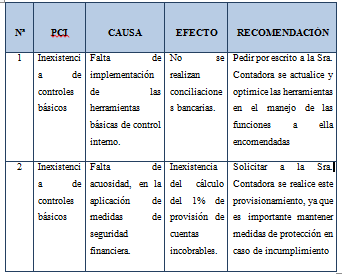 HALLAZGOS
INEXISTENCIA DE PLANIFICACIÓN ESTRATÉGICA
COMENTARIO
Mediante el análisis realizado a la fundación se determino la falta de planificación estratégica, lo que ocasiona que no se pueda medir los objetivos  y metas de cada uno de los departamentos con lo que cuenta la fundación. El trabajo que se realiza es día a día ya que no se han implementado herramientas para la administración a corto y largo plazo. La ausencia de esta herramienta o instrumento dificulta totalmente la medición del desempeño.
CONCLUSIÓN:
Toda organización desde que empieza su funcionamiento debe implementar una planificación estratégica para saber a dónde quiere llegar, esta permite analizar los objetivos y metas ya sean a corto o largo plazo, siendo considerada como  una guía de los pasos que debe seguir, cosa que la fundación no lo ha hecho y no va poder medir los resultados que ha venido teniendo ya que no tienen con que compararlos 

RECOMENDACIÓN.
El Directorio de la Fundación debe implementar la planificación  debido a que no se puede medir en qué grado se ha cumplido  lo que se propusieron desde un principio, difícilmente se va poder saber si la administración y todo el equipo de trabajo está trabajando de una manera eficiente porque no hay con que comparar.
FALTA DE ORGANIZACIÓN EN EL SISTEMA
COMENTARIO
El sistema que actualmente maneja la fundación no satisface las expectativas ni requerimientos que se necesitan, las necesidades son múltiples ya que día a día se va contabilizando la información, la cual debe ser oportuna y muy confiable. El pilar fundamental para la toma de decisiones es la información veraz y oportuna para el mejoramiento de los recursos que posee la fundación. Un buen sistema de información es de vital importancia en toda organización ya que  ayuda al desenvolvimiento diario en el trabajo.
CONCLUSIÓN:
En el tiempo que se realizó la auditoria se noto bastante deficiencia en el sistema;  porque la mayor parte del tiempo vivía colapsado el sistema y no  se podía obtener la in formación de una manera rápida lo que dificultaba la elaboración del  trabajo.
RECOMENDACIÓN:
La directora  de la Fundación debe  implementar un sistema contable que garantice optimizar el tiempo  al momento de entregar la información administrativa y contable, para la oportuna toma de decisiones en la fundación, mientras más rápido se lance la información es mejor.
AUSENCIA DE PROCEDIMIENTOS DE CONTROL EN EL PROCESO CONTABLE
COMENTARIO:
Las capacitaciones constantes y la implementación de manuales disminuyen el riesgo de errores ya que son una guía para poder seguir los procedimientos adecuados. Difícilmente se puede tener un trabajo con eficiencia ya que no con que se pueda comparar. En esta auditoría se pudo verificar que la ausencia de manuales en los  procesos de  cada área o departamento dificulta que haya uniformidad al momento de la elaboración o presentación del trabajo.
CONCLUSIÓN:
El orden y los procedimientos son importantes en el trabajo porque permite seguir una secuencia de lo que se está elaborando además la falta de capacitación contribuye a una inefectividad del trabajo lo que no es bueno para la fundación no hay  controles que garanticen los resultados que presentan los empleados.
RECOMENDACIÓN
La directora y la contadora de la Fundación deben implementar instructivos, manuales que guíen la manera de como se debe llevar el trabajo, un orden en presentación o elaboración va contribuir al éxito del trabajo pero todo esto debe estar acompañado de capacitaciones constantes,
INEXISTENCIA EN CONTROLE BÁSICOS EN LA CUENTA BANCOS
COMENTARIO:
En la revisión de otra cuenta nuevamente se puede notar la falta de capacitación, sobresale que una política en la cuenta bancos que es elaborar conciliaciones bancarias no se realizan lo que se demuestra es la falta de control interno, la falta de instructivos, manuales y la capacitación al personal lleva a todos estos problemas ya que todo tiene relación.
CONCLUSIÓN:
No se puede tolerar que un error de este tipo suceda y mucho menos se deje pasar por alto, porque lo que se está manejando es el dinero de la fundación y no vale que por falta de un descuido de esta magnitud se llegue a problemas serios, 
RECOMENDACIÓN:
La contadora de la Fundación debe implementar herramientas de control interno que permite verificar como se lleva a cabo el trabajo, los controles deben ser minuciosos para poder verificar la verdadera razonabilidad de las cuentas que se manejan.
INEXISTENCIA EN CONTROLE BÁSICOS EN LA CUENTA CLIENTES
COMENTARIO:
En esta cuenta lo que se pudo evidenciar es la falta de control interno ya que es ilógico que no se provisione el 1% de  las cuentas por cobrar, siendo este un error muy notorio debido a que si la fundación da créditos esta debe provisionar en el caso de que los socios no pudieran cancelar las cuotas.
CONCLUSIÓN:
Nuevamente podemos mencionar que la falta de controles internos ha llevado a que se encuentren este tipo de errores garrafales que contablemente no deben suceder, el descuido o falta de conocimiento llevo a que se den estos hallazgos, la seguridad financiera  es lo que se busaca tener.
RECOMENDACIÓN:
La contadora de la Fundación debe implementar un control interno que permite verificar si se está provisionando el 1% de las cuentas incobrables en el caso de incumplimiento por parte de los socios; así se podrá evitar problemas a futuro
FALTA DE MINUCIOSIDAD EN LA ELECCIÓN DEL PERFIL
COMENTARIO:
Revisando los documentos que respaldan el proceso de contratación se pudo verificar que no todo el personal para la contratación cumple con el perfil idóneo, lo que en un futuro va traer graves consecuencias para la fundación. Para el ingreso a la fundación se debe tomar en cuenta los resultados más altos para la selección entre lo que se debe observa esta la capacidad profesional, experiencias y varios valores, para lo cual todo esto debe pasar por las manos del encargado de recursos humanos.
CONCLUSIÓN:
El personal debe ser contratado con amplios conocimientos en el área al que se vayan a postular de esta manera se evitaría inconvenientes futuros.
RECOMENDACIÓN:
La Directora de la Fundación debe implementar un control minucioso en el proceso de selección, para poder  contratar al personal para la fundación, ya que se deja pasar por alto varios pasos a seguir lo que dificulta una selección idónea que a futuro traerá inconvenientes
CONCLUSIONES Y RECOMENDACIONES